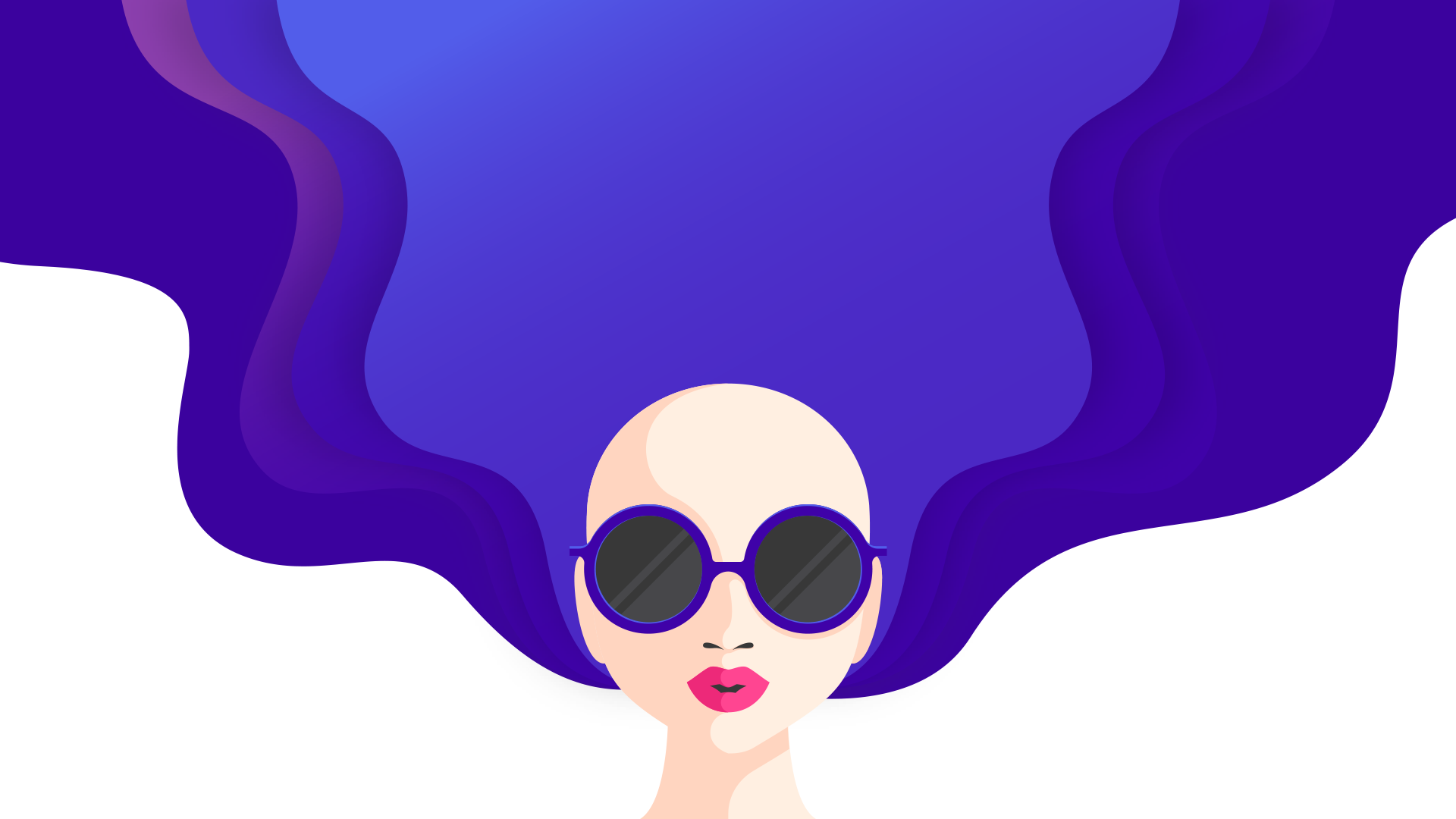 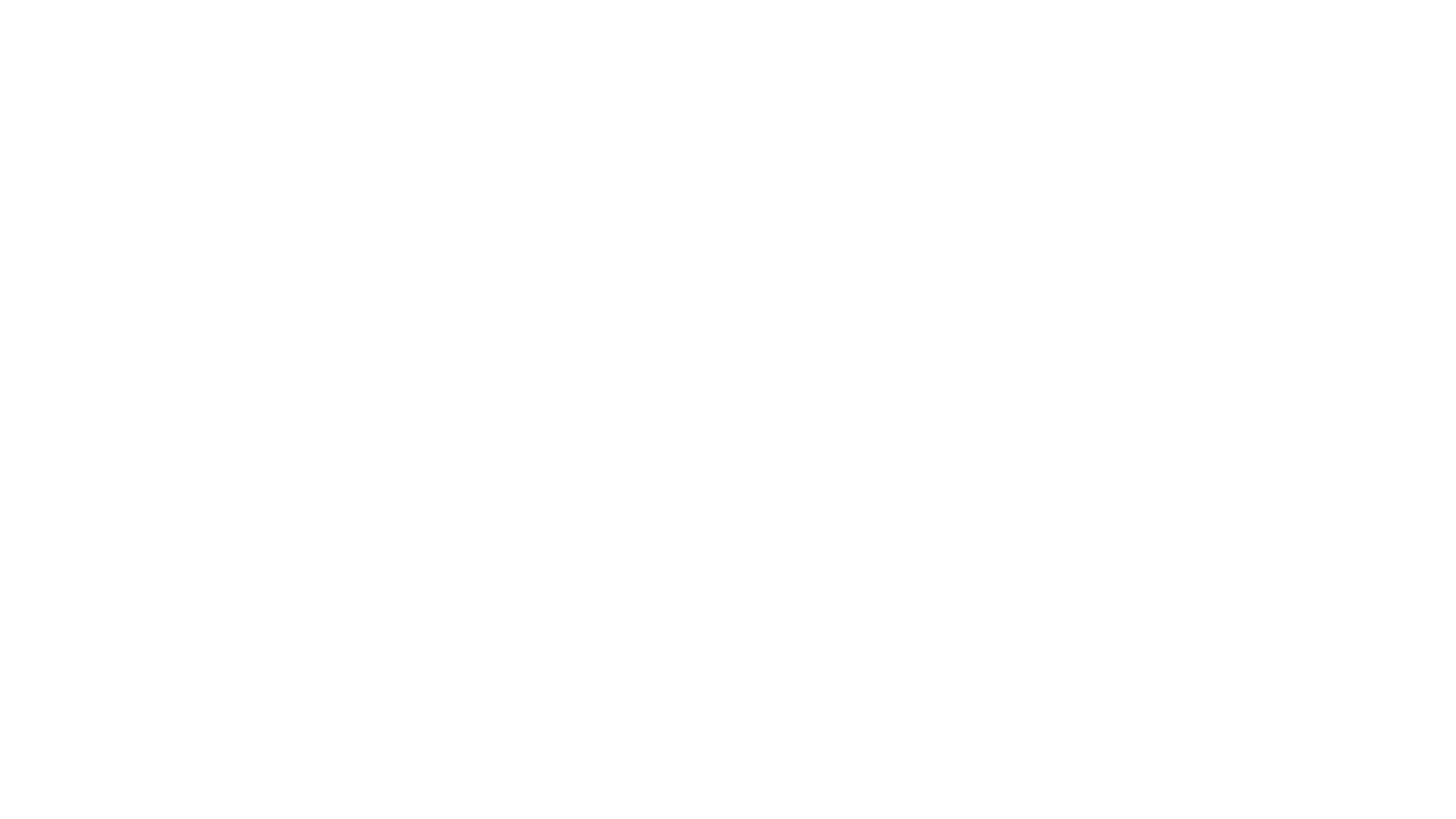 设计师个人简历
求职者：PPT818             岗位：PPT818
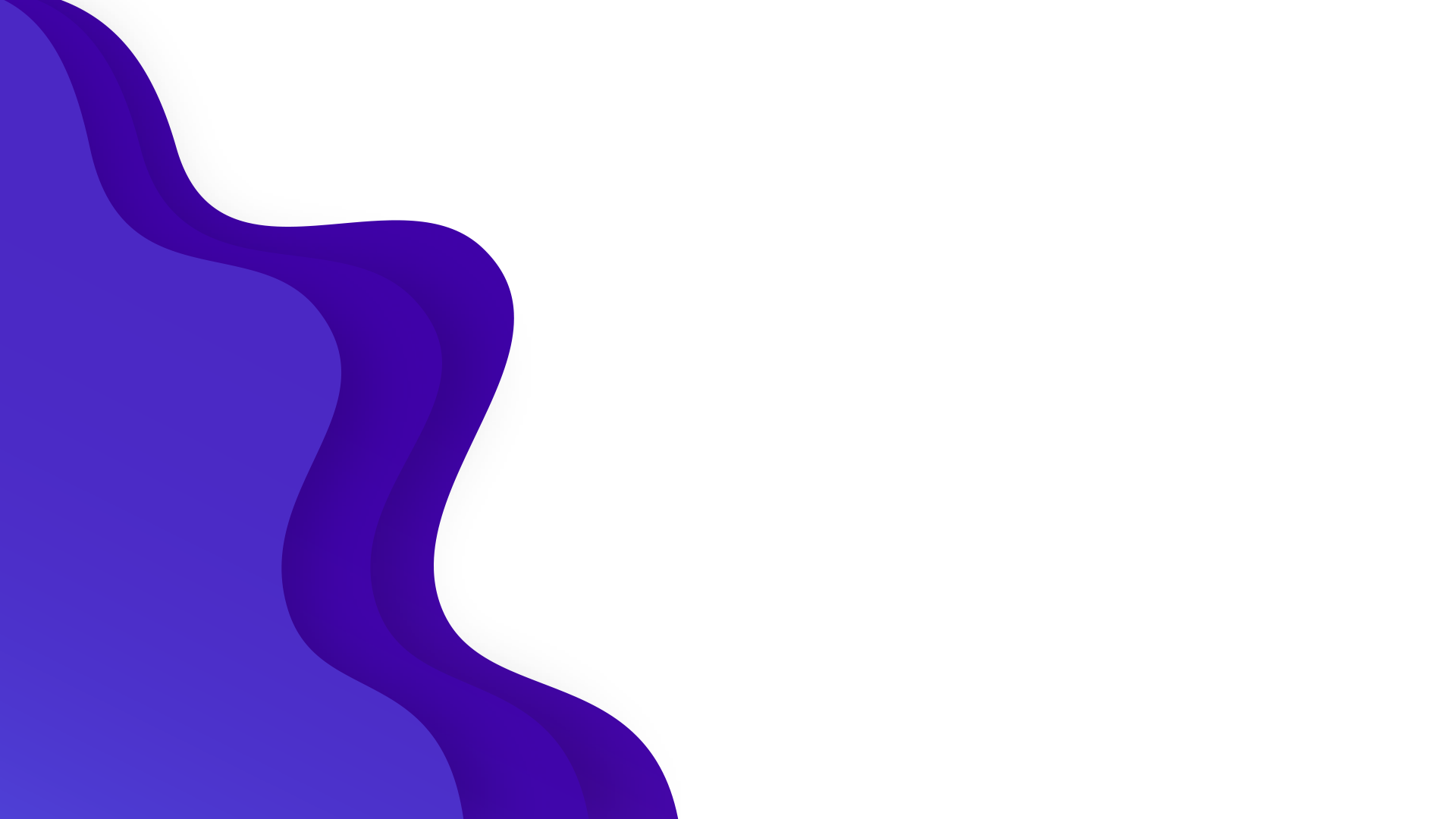 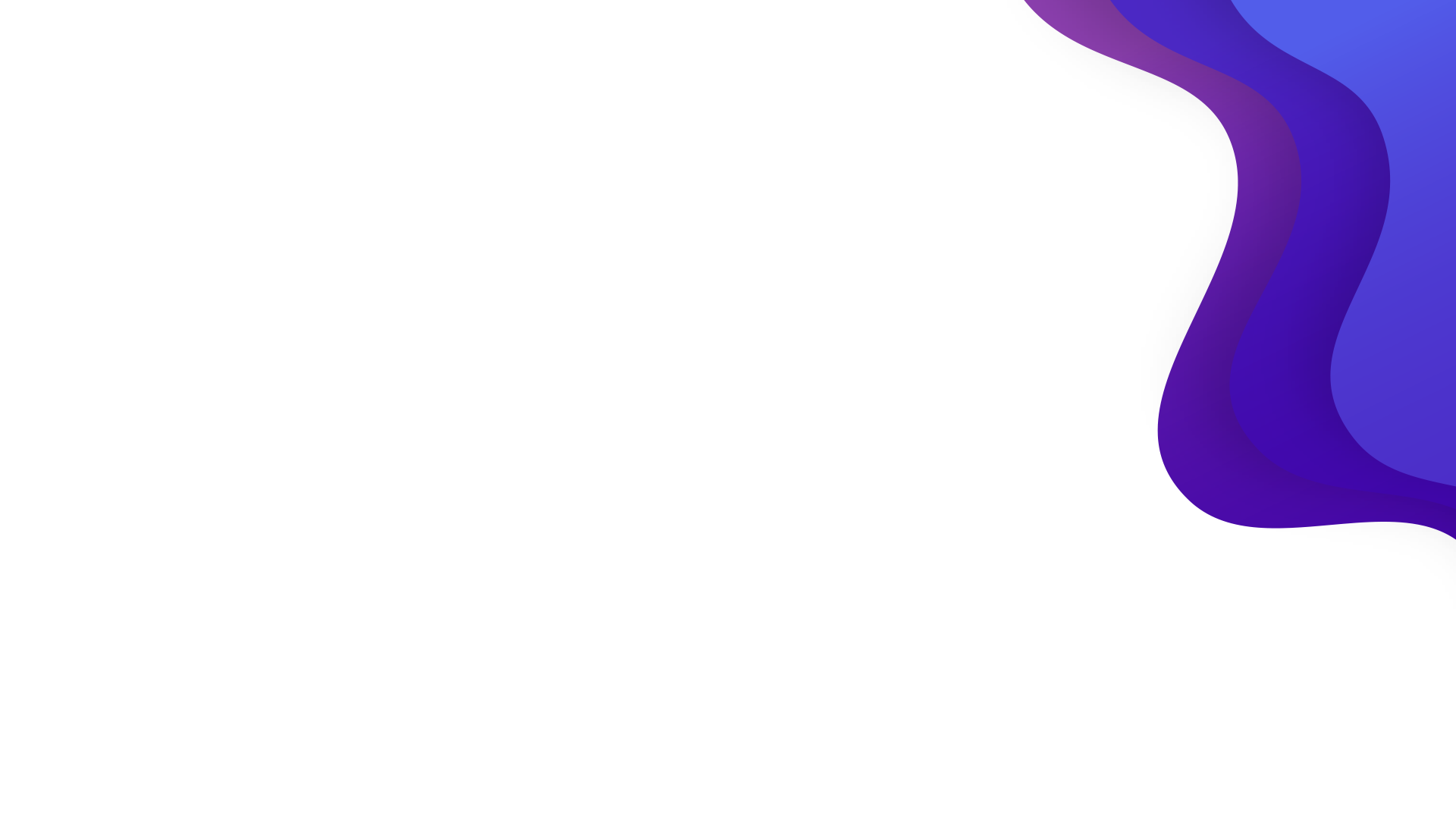 目录
01
02
03
04
基本情况
职位理解
胜任能力
目标规划
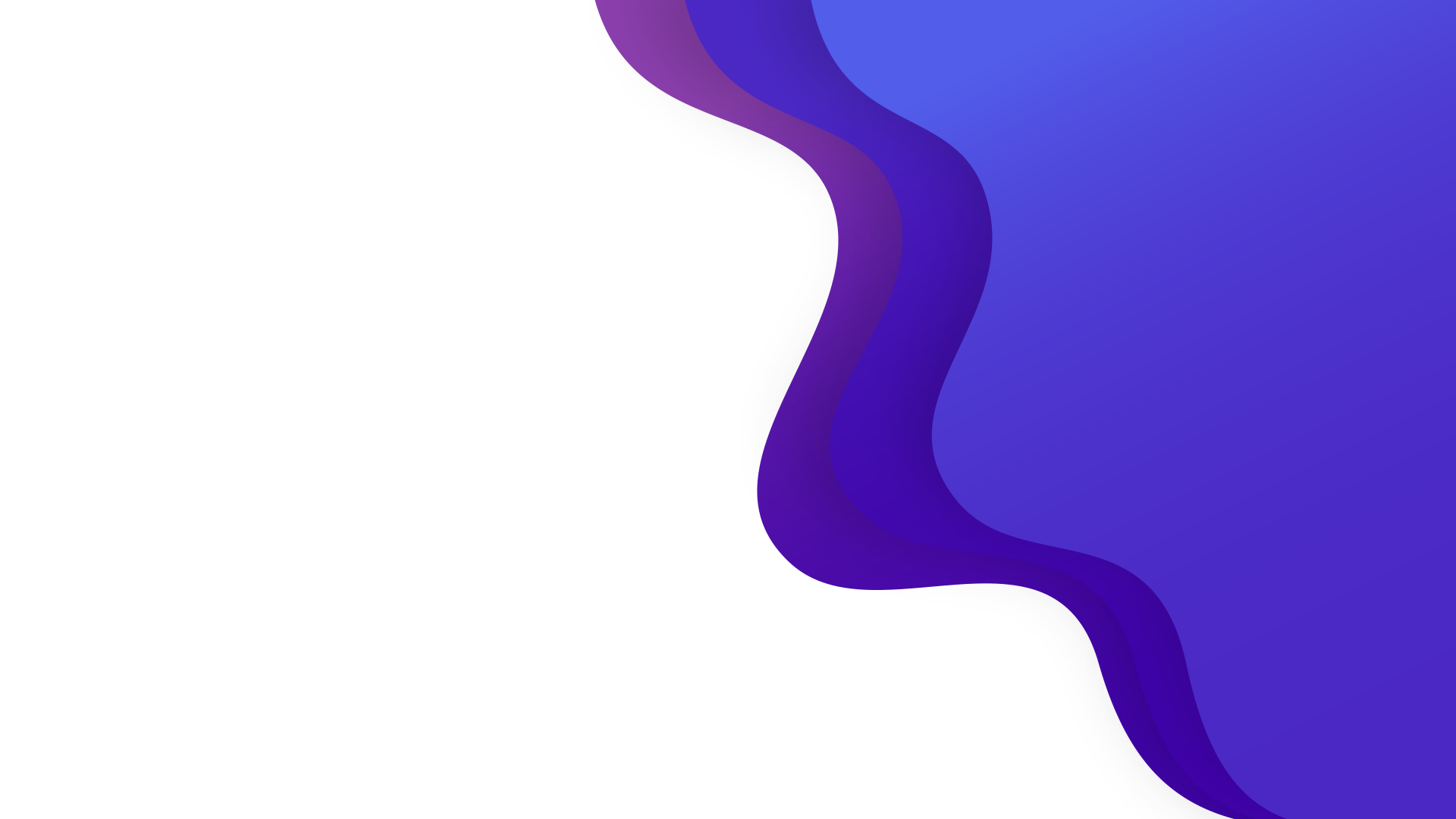 基本情况
01
点击此处添加详细文本描述，点击此处添加详细文本描述。
基本信息
单击此处添加副标题或详细文本描述
姓      名：PPT818
性      别：女
出生年月：1900.00.00
毕业院校：PPT818
专        业：视觉设计
电        话：15000000
邮        箱：PPT818@
现居住地：PPT818
求职意向：平面设计师
基本信息
2012-9
单击此处添加副标题或详细文本描述
某某大学某某学院研究生
2013-4
2008-9
某某大学某某博士
某某大学某某专业
2005-9
某某高中
标题标题
单击此处添加副标题或详细文本描述
20XX~20XX，XXXXX网络科技有限公司，UI设计师
20XX~20XX，XXXXX网络科技有限公司，UI设计师
20XX~20XX，XXXXX网络科技有限公司，UI设计师
20XX~20XX，XXXXX网络科技有限公司，UI设计师
20XX~20XX，XXXXX网络科技有限公司，UI设计师
请输入经历
请输入经历
请输入经历
请输入经历
请输入经历
标题标题
单击此处添加副标题或详细文本描述
03
02
01
此处添加详细文本描述，建议与标题相关并符合整体语言风格，语言描述尽量简洁生动。
此处添加详细文本描述，建议与标题相关并符合整体语言风格，语言描述尽量简洁生动。
此处添加详细文本描述，建议与标题相关并符合整体语言风格，语言描述尽量简洁生动。
标题标题
单击此处添加副标题或详细文本描述
头脑风暴
点击此处添加详细文本描述，点击此处添加详细文本描述。点击此处添加详细文本描述，点击此处添加详细文本描述。
点击此处添加详细文本描述，点击此处添加详细文本描述。点击此处添加详细文本描述，点击此处添加详细文本描述。点击此处添加详细文本描述，点击此处添加详细文本描述。点击此处添加详细文本描述，点击此处添加详细文本描述。点击此处添加详细文本描述，点击此处添加详细文本描述。点击此处添加详细文本描述，点击此处添加详细文本描述。
标题标题
单击此处添加副标题或详细文本描述
PS
AI
FL
CR
3D
PPT
AE
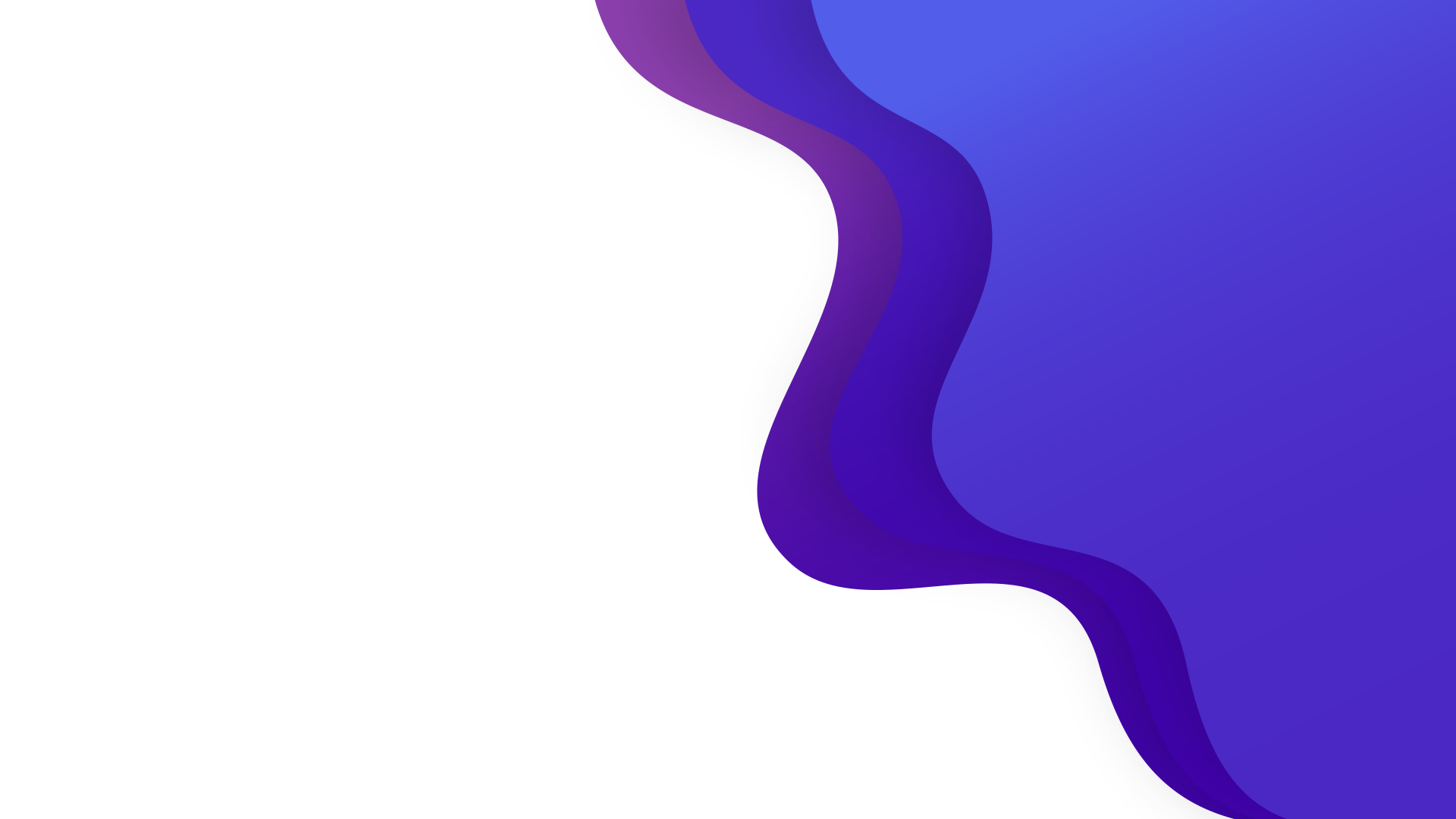 职位理解
02
点击此处添加详细文本描述，点击此处添加详细文本描述。
标题标题
普通话
粤语
英语
韩语
法语
单击此处添加副标题或详细文本描述
点击此处添加详细文本描述，点击此处添加详细文本描述。
点击此处添加详细文本描述，点击此处添加详细文本描述。
点击此处添加详细文本描述，点击此处添加详细文本描述。
点击此处添加详细文本描述，点击此处添加详细文本描述。
点击此处添加详细文本描述，点击此处添加详细文本描述。
标题标题
单击此处添加副标题或详细文本描述
替换您的证书
替换您的证书
替换您的证书
替换您的证书
点击此处添加详细文本描述，点击此处添加详细文本描述。点击此处添加详细文本描述，点击此处添加详细文本描述。
点击此处添加详细文本描述，点击此处添加详细文本描述。点击此处添加详细文本描述，点击此处添加详细文本描述。
点击此处添加详细文本描述，点击此处添加详细文本描述。点击此处添加详细文本描述，点击此处添加详细文本描述。
点击此处添加详细文本描述，点击此处添加详细文本描述。点击此处添加详细文本描述，点击此处添加详细文本描述。
标题标题
单击此处添加副标题或详细文本描述
标题标题
标题标题
标题标题
标题标题
点击此处添加详细文本描述，点击此处添加详细文本描述。点击此处添加详细文本描述，点击此处添加详细文本描述。点击此处添加详细文本描述，点击此处添加详细文本描述。
点击此处添加详细文本描述，点击此处添加详细文本描述。点击此处添加详细文本描述，点击此处添加详细文本描述。点击此处添加详细文本描述，点击此处添加详细文本描述。点击此处添加详细文本描述，点击此处添加详细文本描述。
标题标题
单击此处添加副标题或详细文本描述
点击此处添加详细文本描述，点击此处添加详细文本描述。点击此处添加详细文本描述，点击此处添加详细文本描述。
标题
点击此处添加详细文本描述，点击此处添加详细文本描述。点击此处添加详细文本描述，点击此处添加详细文本描述。点击此处添加详细文本描述，点击此处添加详细文本描述。
标题
点击此处添加详细文本描述，点击此处添加详细文本描述。点击此处添加详细文本描述，点击此处添加详细文本描述。点击此处添加详细文本描述，点击此处添加详细文本描述。点击此处添加详细文本描述，点击此处添加详细文本描述。
标题
点击此处添加详细文本描述，点击此处添加详细文本描述。点击此处添加详细文本描述，点击此处添加详细文本描述。点击此处添加详细文本描述，点击此处添加详细文本描述。点击此处添加详细文本描述，点击此处添加详细文本描述。
标题
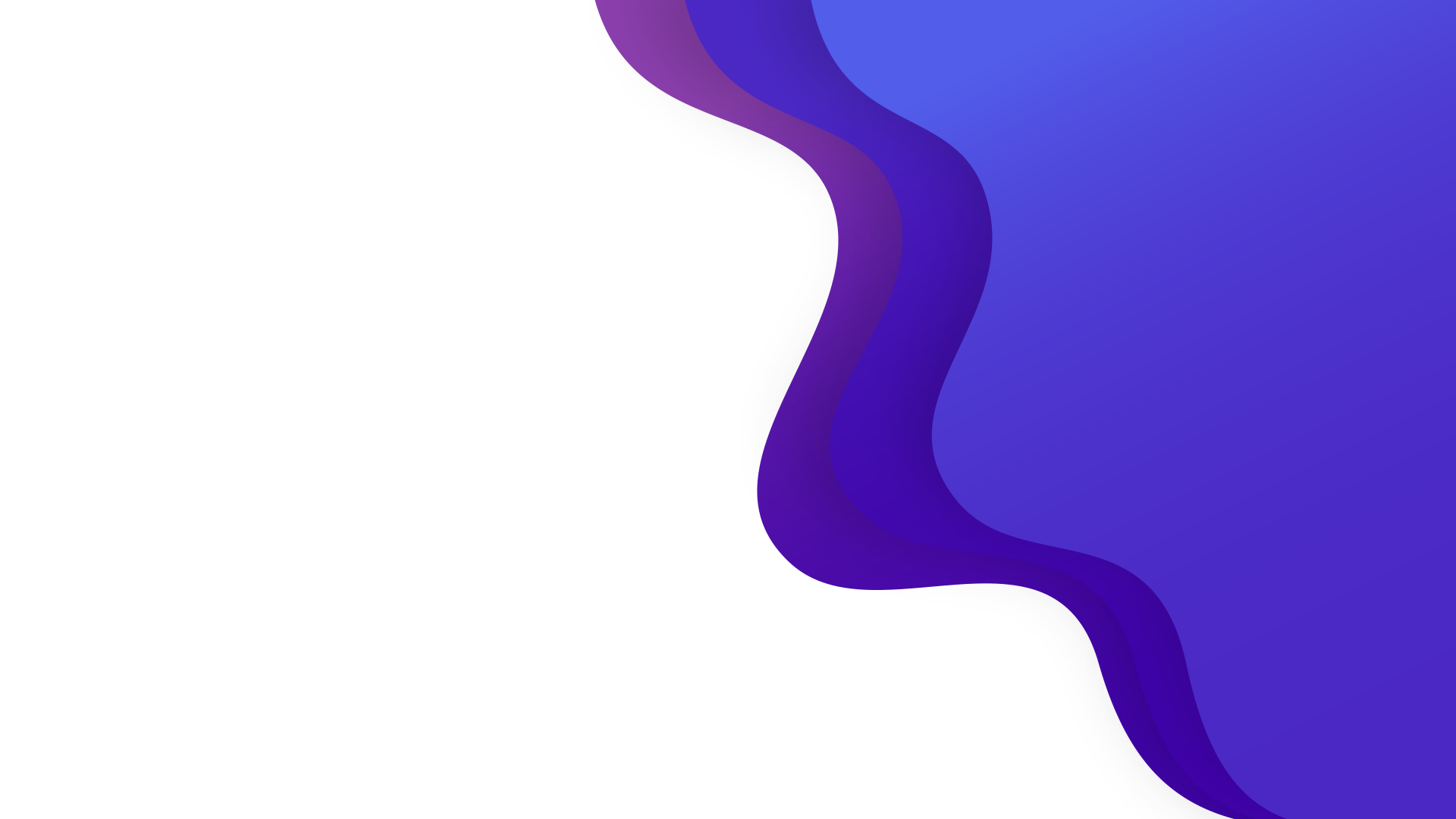 胜任能力
03
点击此处添加详细文本描述，点击此处添加详细文本描述。
标题标题
单击此处添加副标题或详细文本描述
80%
60%
标题 01
标题 02
标题 04
标题 03
添加标题
1
2
4
3
点击此处添加详细文本描述，点击此处添加详细文本描述。
点击此处添加详细文本描述，点击此处添加详细文本描述。
点击此处添加详细文本描述，点击此处添加详细文本描述。
点击此处添加详细文本描述，点击此处添加详细文本描述。
50%
点击此处添加详细文本描述，点击此处添加详细文本描述。点击此处添加详细文本描述，点击此处添加详细文本描述。点击此处添加详细文本描述，点击此处添加详细文本描述。点击此处添加详细文本描述，点击此处添加详细文本描述。
1
标题
3
30%
标题
2
标题
4
标题
标题标题
单击此处添加副标题或详细文本描述
20%
20%
20%
20%
20%
20%
20%
添加标题
添加标题
添加标题
添加标题
添加标题
添加标题
添加标题
添加标题
点击此处添加详细文本描述，点击此处添加详细文本描述。点击此处添加详细文本描述，点击此处添加详细文本描述。点击此处添加详细文本描述，点击此处添加详细文本描述。点击此处添加详细文本描述，点击此处添加详细文本描述。点击此处添加详细文本描述，点击此处添加详细文本描述。点击此处添加详细文本描述，点击此处添加详细文本描述。
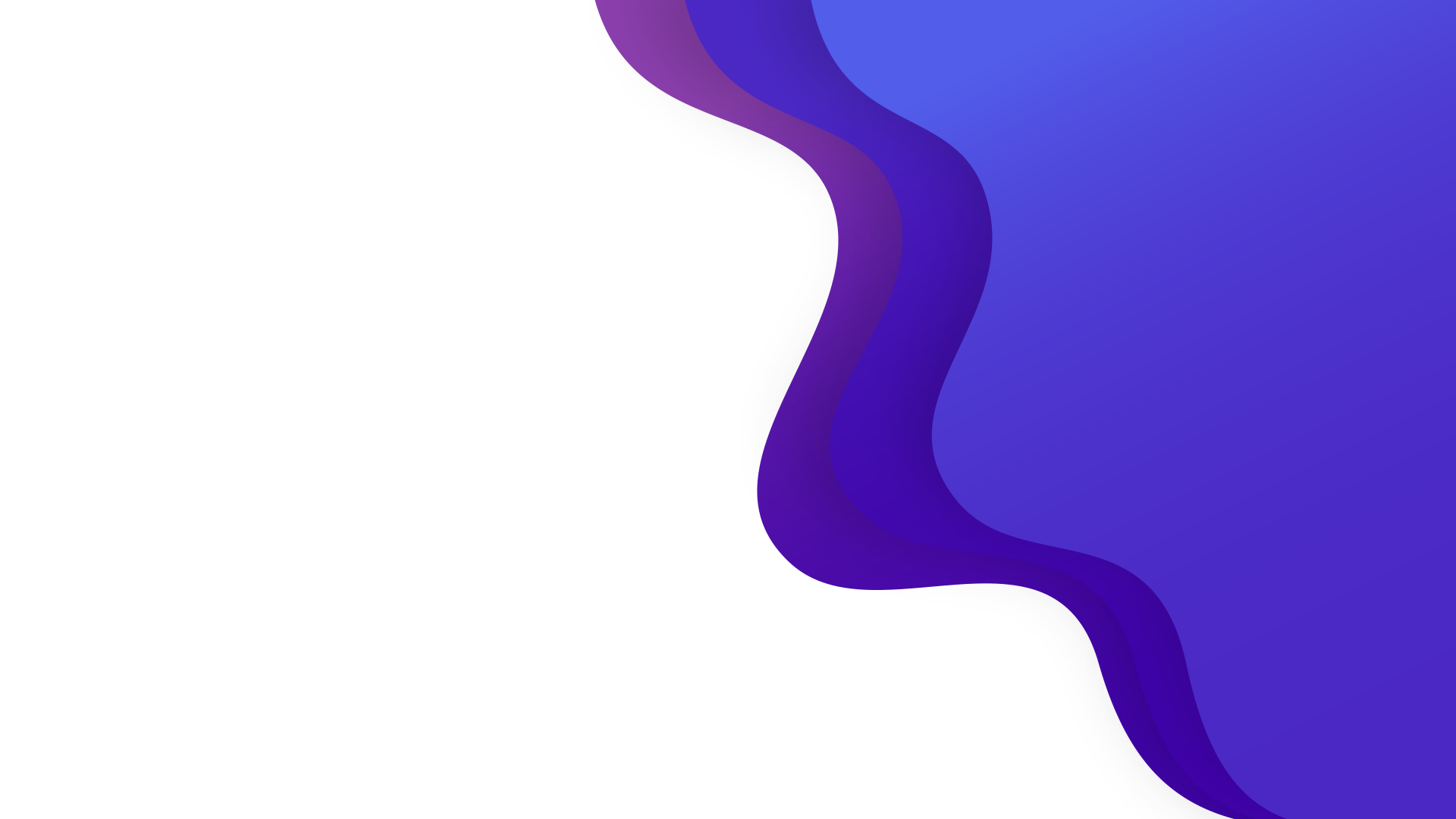 目标规划
04
点击此处添加详细文本描述，点击此处添加详细文本描述。
标题标题
单击此处添加副标题或详细文本描述
标题标题
标题标题
标题标题
标题标题
点击此处添加详细文本描述，点击此处添加详细文本描述。点击此处添加详细文本描述，点击此处添加详细文本描述。
点击此处添加详细文本描述，点击此处添加详细文本描述。点击此处添加详细文本描述，点击此处添加详细文本描述。
点击此处添加详细文本描述，点击此处添加详细文本描述。点击此处添加详细文本描述，点击此处添加详细文本描述。
点击此处添加详细文本描述，点击此处添加详细文本描述。点击此处添加详细文本描述，点击此处添加详细文本描述。
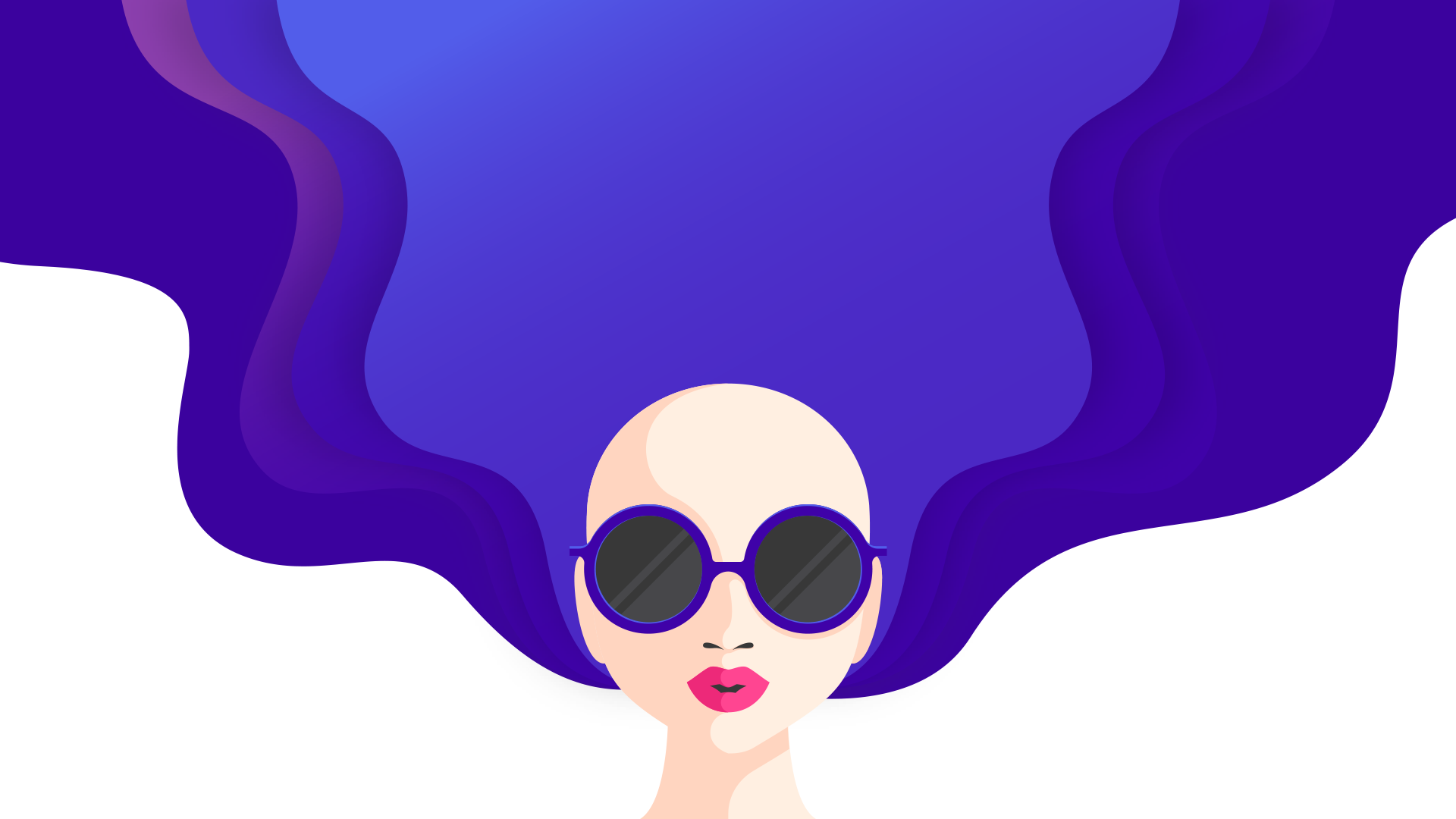 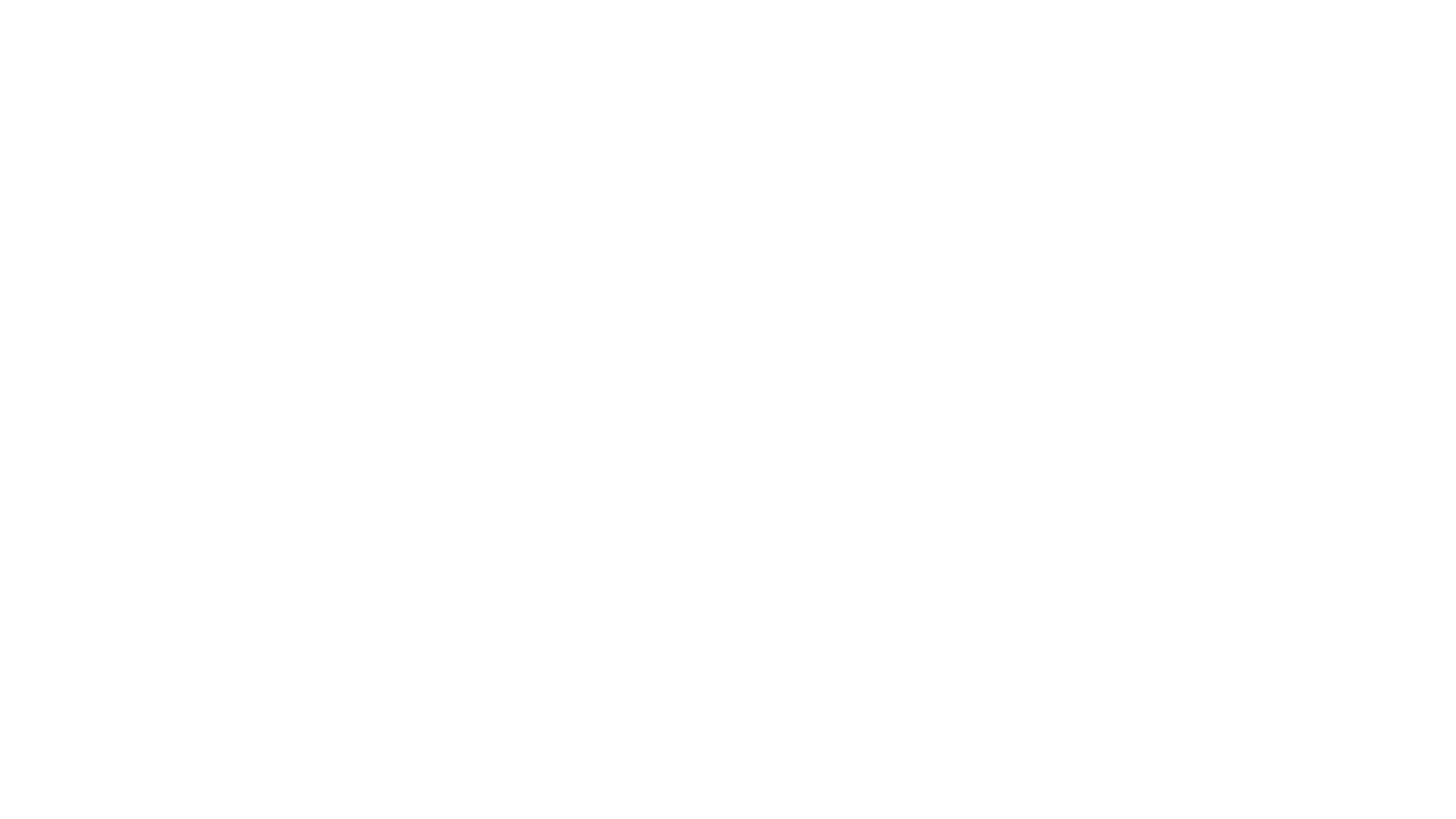 谢谢观看
求职者：PPT818                  岗位：PPT818